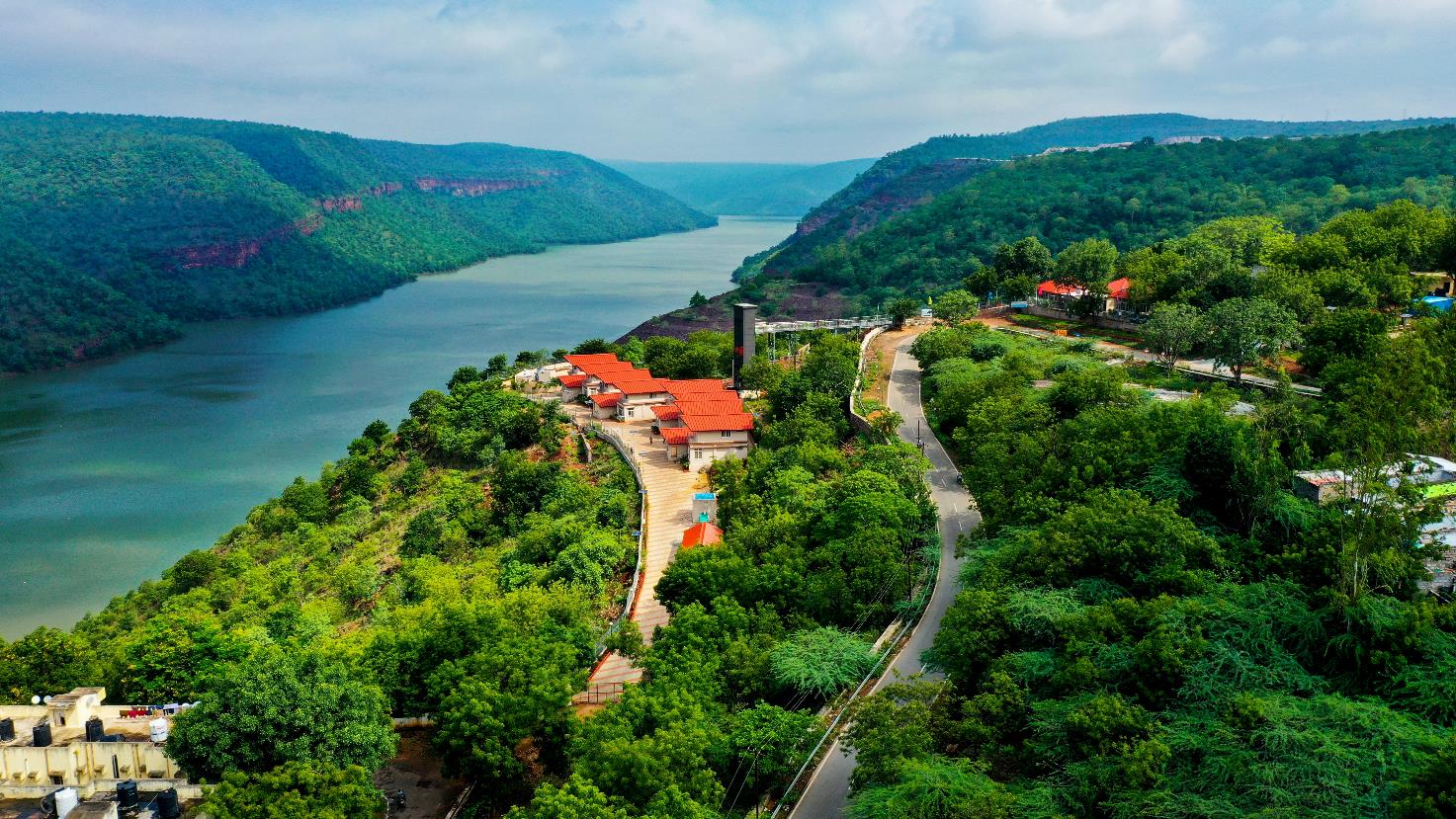 Tourism in Mission Mode – during Amritkaal Shared vision of Central Government, States and Industry
Egalapanta, Telangana
  #Swadesh Darshan Scheme
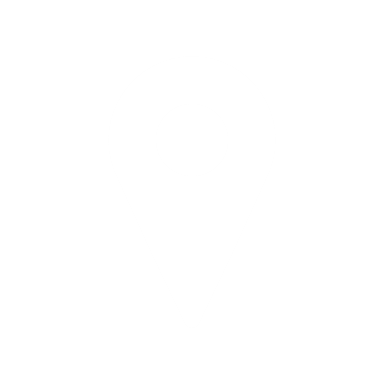 Tourism in Mission Mode – during Amritkaal
Agenda
Past trends in growth of tourism economy in India 
Contribution to GDP 
Direct and indirect jobs 
International Tourist Arrivals 
Foreign Exchange Earnings 
Domestic visits

Broad projections for 2024, 2030, 2040 and 2047 – As per Trend
Tourism Sector Overview - India
Past Performance – Steady Growth before Pandemic
Tourism Gross Domestic Product (in $Bn)
Foreign Exchange Earnings (in $Bn)
CAGR: 9.4 %
CAGR: 7.3 %
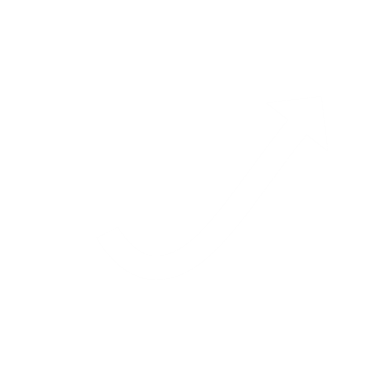 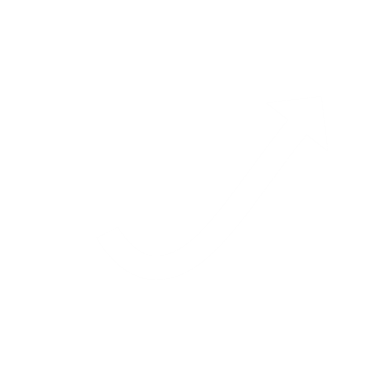 #3rd TSA & National Account Statistics (NAS) 2021
#Ministry of Tourism estimates
Steady and consistent growth in Tourism GDP and Foreign Exchange Earnings
Tourism Sector Overview - India
Past Performance – Steady Growth in Visitation
International Tourist Arrivals (in Mn)
Domestic Tourist Visits (in Bn)
CAGR: 6.8 %
CAGR: 13.9 %
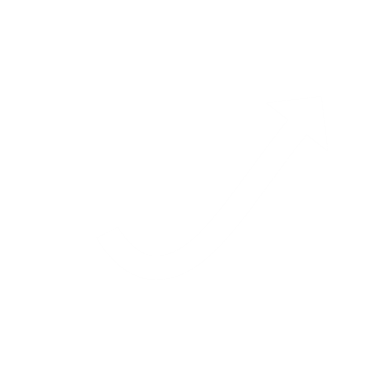 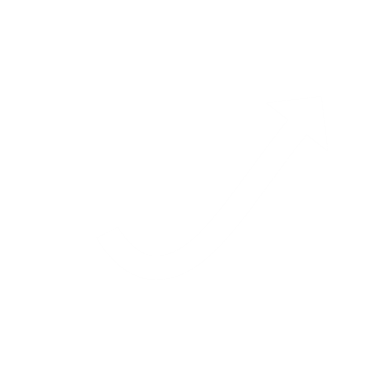 #Bureau of Immigration (BOI)
#States/ UTs Tourism Departments
Steady and consistent growth in International and Domestic Tourists
Tourism Sector Overview - India
Past Performance – Steady Growth in Visitation
Average Annual Growth Rate (FTAs 2008-13): 5.5%                      Average Annual Growth Rate (FTAs 2014-19): 7.2%
Share of India in International Tourist Arrivals in World and Asia & the Pacific Region
Tourism Projections- India
Scenario 1: As per the Trend
Tourism Gross Domestic Product (in $Bn)
1 0 0 0
At Current Market Prices
7 X
9.0 %
CAGR
COVID-19
8.5 %
CAGR
8.0 %
CAGR
8.4 %
Tourism GDP to contribute Rs 1 Trillion USD to economy by 2047
6
[Speaker Notes: Data to be checked]
Tourism Sector Overview - India
Scenario 1: As per the Trend
Vision@2047
2024
2030
2040
2047
16
25
56
100
International Tourist Arrival (in Mn)
2
4
10
15
Domestic Tourist (in Bn)
30
56
175
400
Foreign Exchange Earning (in $ Bn)
88
137
257
400
Employment (in Mn)
161
256
580
1000
Tourism GDP (in $ Bn)
Tourism Sector Overview - India
Scenario 1: As per the Trend
Rationale for Projection
Tourism Projections- India
Scenario 2: Tourism in Mission Mode
Tourism Gross Domestic Product (in $Bn)
3 0 0 0
At Current Market Prices
20 X
17 %
CAGR
COVID-19
16 %
CAGR
11 %
CAGR
8%
# Inputs from Industry stakeholders
Tourism GDP to contribute Rs 3 Trillion USD to economy by 2047
9
[Speaker Notes: Data to be checked]